Визуальная грамотность как инструмент развития навыка говорения.
Что такое визуальная грамотность?
Почему визуальная грамотность важна в контексте развития навыка говорения?
Проверенные методики работы со «считыванием» информации с видео и изображений.
Что такое 
визуальная 
грамотность?
The image is retrieved from the open database Yandex.ru
Maria Avgerinou (2007)
“In the context of human, intentional visual communication, visual literacy refers to a group of largely acquired abilities i.e. the abilities to understand (read) and to use (write) images, as well as to think and learn in terms of images”.
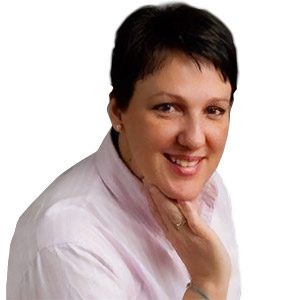 The image is retrieved from the open database Yandex.ru
Визуальная грамотность —
способность интерпретировать, общаться и извлекать смысл из информации, представленной в виде изображения. Визуальная грамотность основывается на идее, что картинки можно «читать» и понимать смысл в процессе такого чтения.
На уроках английского языка мы стараемся использовать разнообразную визуальную информацию: обучающие видео, слайды, изображения как в виде распечатанных материалов, так и продемонстрированные на электронной доске. Важно акцентировать внимание не на просмотре материалов ради самого просмотра, а на интерпретации увиденного, связи с изученной темой, актуализацией знаний.
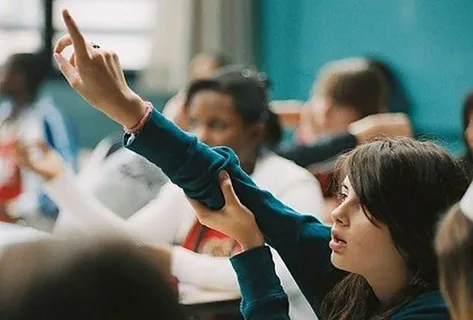 The image is retrieved from the open database Yandex.ru
Почему визуальная грамотность важна в контексте развития навыка говорения?
Сегодня мы все живем в мультимодальном мире, что подразумевает собой непрерывную работу с изображениями, текстом, контекстом, значением визуальных ресурсов. Ученики много времени проводят в социальных сетях и поиске требуемой информации в интернет – ресурсах.
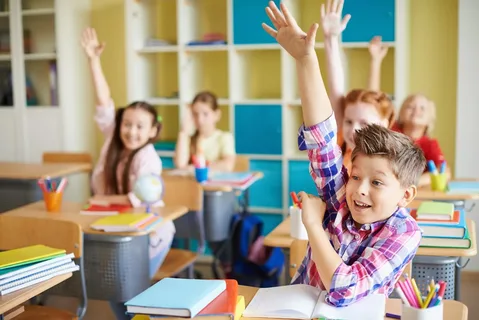 The image is retrieves from the open database Yandex.ru
В учебниках разных уровней и классов обязательно есть задание на описание изображений.
Частью многих промежуточных и итоговых испытаний – ВПР, ОГЭ, ЕГЭ является описание картинки – иллюстрации с опорой на краткий план-схему ответа, данный в задании.
Как часто Ваши ученики, только начав подготовку к данным заданиям, говорили «Я не знаю, чтомне сказать… картинка как картинка… мне не хватает идей… я не смогу составить 10-12 предложений по 1 изображению и т.д.?»
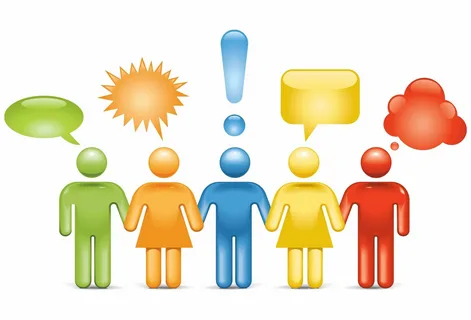 Согласно ФГОС одним из основных требований к личностным результатам освоения основной образовательной программы является формирование коммуникативной компетенции.
Данная компетенция означает овладение всеми видами речевой деятельности, культурой устной и письменной речи, умениями и навыками использования языка в различных сферах и ситуациях общения. Основная задача коммуникативной компетенции - научить общаться.
The image is retrieved from the open database Yandex.ru
Визуальная грамотность и есть тот «мостик», который поможет нам связать интерпретацию увиденных изображений с формированием навыков говорения у учащихся, коммуникативной компетенции, повысить эффективность выполнения заданий, связанных с построением устных монологических высказываний с опорой на изображение (а выбор изображений на итоговых испытаниях является неожиданностью для ученика).
Main questions to start our short video discussion with…
What do the main characters look like? – Как выглядят главные персонажи?
How do the main characters speak and what they say? -  Как разговаривают главные персонажи и что они говорят.
How do the main characters behave – Как ведут себя главные персонажи?

https://www.youtube.com/watch?v=IxeeeSUFpmE
Проверенные методики работы со «считыванием» информации с видео и  изображений.



Концепция 3С + 3S при просмотре учащимися коротких видео
Данная концепция была разработана в British Film Institute, учреждении, которое специализируется на обучающих видео для повышения визуальной грамотности.

3C :
Character (s) – персонаж(и)
Colour - цвет
Camera - сьемка
Character (s):
i) What do we know (imagine) about this character?ii) What do the clothes tell us?iii) Where do they live?iv) What do they eat?v) What are their qualities? (emotional, skills, behaviour)vi) What is their motivation/aim/desire?vii) What are their obstacles to achieving their goal?
Colour
i) What does this colour mean?ii) Are any characters associated with a particular colour?iii) Is there a tone/colour scheme to the film?iv) Are the colours mostly light/dark?v) Can colours change meaning?vi) How is light used in the film?
Camera
i) What can be seen in the frame & why?ii) What camera movement is happening & why?iii) What height or angle is the camera at & why?iv) Might be anything excluded from the frame?v) If the camera is the narrator, what is it saying?vi) How long is the shot?vii) What was the previous/next shot & why?
https://www.intofilm.org/resources/127
3 S:
Sound - звук
Setting – сцена проведения, окружение в фильме
Story - история
Sound
1) What does the sound track tell us?2) How is music used?3) What is the emotional content of the music?4) Identify diegetic /ˌdaɪəˈd͡ʒɛtɪk/ sounds in the film (музыка в драме, которая является частью вымышленных сцен и поэтому, предположительно, слышится персонажами)5) What sounds are heard “off screen” or out of shot?
Setting
i) What is the setting in terms of time (year/date/morning/evening)?ii) What is the setting in terms of place?iii) What is the setting in terms of genre?iv) How does the soundtrack support the setting?v) How would the film be different if it was set in an alternative setting?vi) Is the set constructed or real? – How do you know?vii) Is this the natural/comfortable setting for the characters?
Story
i) Discuss the story.ii) Does the story have a beginning, middle and end?iii) Is the story clear? If not how could the film makers make it clear?iv) How do all of the above contribute to the telling of the story?
Стратегии визуального осмысления.
Visual Thinking Strategies (VTS)
Стратегии визуального осмысления.Visual Thinking Strategies (VTS)
1. Дать ученикам минуту осмыслить увиденное изображение в тишине.
2. Выслушать ответы учащихся.
3. Перефразировать предложения, не меняя смысла высказывания, исправить лексико – грамматические ошибки.
* помните, что согласно данным ученых, дети активно включаются в данные стратегии после 10-12 раз практики.
Basic questions to start describing the image:
1. What is going on in this picture?  - Что происходит на этом изображении (фото).
2. What do you see that makes you say that? - Что Вы увидели, что привело Вас к рассуждению?
3. What else can you find? – Что еще Вы можете найти?
Сальвадор Дали: «Постоянство памяти».
The image is retrieved from the open database Yandex.ru